DINAMICHE DELLA PERSONALITA’, 
SIGNIFICATO E IDIOSINCRASIA: 
IDENTIFICARE LA COERENZA TRA SITUAZIONI VALUTANDO L’ARCHITETTURA DELLA PERSONALITA’
Heather Orom, Daniel Cervone
Gli autori di questo esperimento hanno utilizzato metodi idiografici per:

Valutare l’architettura della personalità intra-individuale 

Identificare modelli di coerenza tra situazioni
OBIETTIVO
Esaminare l’impatto degli autoschemi sulle valutazioni di autoefficacia in un campione generale e in una diversità di contesti specifici.
PREVISIONI
Valutazioni schema-coerenti nelle situazioni pertinenti, cioè situazioni in cui le persone percepiscono che i loro auto-attributi influenzano le loro capacità per la prestazione.

 Nessuna differenza tra le valutazioni in varie situazioni per le caratteristiche positive e negative della personalità per le quali sono 
   aschematici.

 Autovalutazioni fatte più velocemente in situazioni in cui il soggetto possiede un auto-schema da utilizzare in quella data circostanza.
Hanno valutato:
Le conoscenze schematiche di Sé
Le credenze sui loro attributi schematici in relazione a varie situazioni e quindi quanto essi risultavano pertinenti
Le valutazioni dell’autoefficacia per prestazioni in contesti specifici
Hanno dimostrato:
Alte valutazioni di autoefficacia attraverso gruppi idiograficamente identificati in situazioni che sono correlate a caratteristiche positive che i soggetti possiedono (basse/negative)
Le valutazioni vengono fatte più velocemente in situazioni in cui sono più probabili attivazioni di auto-schemi positivi
Ma cosa sono le caratteristiche schematiche e aschematiche?

Schematiche: si parla di caratteristiche schematiche quando ci riferiamo a quelle dimensioni lungo le quali le concezioni di sé risultano precise e definite.
Aschematiche: si parla di caratteristiche aschematiche quando cin riferiamo a quelle dimensioni lungo le quali la concezione di sé è più ambigua e indistinta.
Schema di sé: si parla di schema di sé per riferirsi a quella struttura cognitiva caratterizzata da particolari dimensioni di giudizio che l’individuo quotidianamente impiega per considerare se stesso.
I ricercatori adottano una visione bottom up (dal basso verso l’alto)
Modello concettuale di strutture e processi della personalità:  MODELLO KAPA, il quale permette di valutare i sistemi della personalità implicati nella costruzione del significato personale mentre si distingue tra strutture socio-cognitive e variabili di processo, consentendo di esplorare la coerenza cross-situazionale nella risposta psicologica.
Modello Kapa: modello di conoscenza e valutazione dell’architettura della personalità, prevede un'aggregazione idiografica dei dati, per cogliere l'organizzazione intrapersonale delle variabili indagate.
Esistono due tipi di approccio differenti nei metodi di ricerca:

Nomotetico: si parte da una ipotesi e quindi da una predizione. Avendo studiato delle situazioni le si può riconoscere e prevedere ciò che accadrà al ripresentarsi delle medesime circostanze. Si propone di studiare i fenomeni secondo regolarità e cercando solo gli elementi generali.
Idiografico: si ottiene una spiegazione alla fine del percorso, si parla quindi di una retrodizione, si studierà quindi un episodio e come sia potuto verificarsi ma dopo che ciò è successo. Si propone di studiare i fenomeni secondo individualità, cercando solo elementi specifici.
LIMITI DEGLI STUDI PRECEDENTI
Non è stata esplorata la coerenza idiografica cross-situazionale, spesso infatti sono lavori nomotetici.
Molti lavori sono descrittivi più che esplicativi. 

VANTAGGIO DEL PRESENTE STUDIO
+  Sono stati valutati i tempi di risposta delle autovalutazioni di efficacia.
E’ importante sapere che tutto l’articolo fa riferimento al libro «Personalità e Valutazione» di Mischel del 1968.

Per Mischel la psicologia della personalità deve essere centrata
Sull’analisi della dinamica psicologica
Sull’analisi del significato soggettivo
Sull’analisi dell’idiosincrasia individuale
Progredendo, inoltre, come una scienza integrativa che esplori la vita mentale degli  individui nei contesti.
METODI

Partecipanti: 39 studenti di Psicologia Introduttiva di una università nel Midwest. Età media 19 anni. 28% maschi VS 72% femmine.
Svolgevano i compiti assegnati individualmente.

Procedura: 3 sessioni a distanza di una settimana l’una dall’altra. 
Le sessioni 1 e 2 sono state volte a valutare due aspetti della conoscenza duratura: la conoscenza delle caratteristiche personali (sessione 1) e delle situazioni sociali (sessione 2). Nella terza sessione sono state valutate sia la forza dell’autoefficacia per compiere le azioni, sia il tempo di risposta necessario per queste valutazioni.
RISULTATI
Sessione 1: autoconoscenza schematica
Differenza tra le descrizioni delle persone sui loro punti di forza e di debolezze 
Dichiarazioni categorizzate
Disposizionali: descrivono un carattere tipico del comportamento, dell’esperienza emotiva o della tendenza motivazionale
Non disposizionali: descrivono un’abilità, cognizione o preferenza che l’individuo crede di possedere
27/39 pp hanno fornito più dichiarazioni disposizionali che non disposizionali per i propri punti di forza.
35/39 pp hanno fornito altre dichiarazioni per le proprie debolezze seguendo la teoria dei Big Five le più comuni qualità disposizionali:
Per i punti di forza        ESTROVERSIONE
Per i punti di debolezza        NEVROTICISMO

Tra le dichiarazioni non disposizionali la forma più comune descriveva un’abilità personale: sia per i punti di forza che per le debolezze.
3/5 dei pp ha riferito che i loro attributi personali più autoreferenti comprendevano due qualità che si riferivano alle estremità opposte di una data dimensione del tratto.
Debolezze personali schematiche generalmente erano costituite da attributi non negativi in natura.
Sessione 2: credenze situazionali

I pp hanno giudicato la rilevanza dei 5 attributi di personalità: i punti di forza, le debolezze personali, il tratto più importante e gli attributi aschematici positivi e negativi
Differenza tra valutazione idiografica e nomotetica:
MODELLI NOMOTETICI: tratti e comportamenti sono legati gerarchicamente, ovvero si presuppone che un comportamento sia applicabile a tutte le persone in una determinata situazione.
MODELLI IDIOGRAFICI: le tendenze medie della popolazione nel complesso posso essere descrizioni scarse a livello di singoli casi, infatti diverse persone hanno riferito la stessa circostanza a diversi attributi di personalità.
Attributi schematici
Attributi aschematici
0.8
0,8
0.6
0,6
0.4
0,4
0.2
0,2
0
0
Valutazione dell’autoefficacia
-0,2
-0,2
-0,4
-0,4
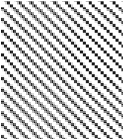 -0,6
-0,6
-0,8
-0,8
-1
Negativo
Positivo
Negativo
Valenza degli attributi
Valenza degli attributi
-1
Positivo
Le barre solide mostrano livelli di autoefficacia in situazioni giudicate altamente rilevanti per i punti di forza e le debolezze personali dei partecipanti e gli attributi positivi e negativi di personalità rispetto alla  media generale  dell'efficienza personale. La barra schiusa visualizza le valutazioni di autoefficacia nel sottoinsieme di situazioni giudicate rilevanti per le debolezze personali schematiche dei partecipanti, ma non pertinenti ai loro punti di forza schematici o ad un altro attributo schematico, il carattere più importante.
Sessione 3: valutazione di autoefficacia e tempi di risposta
Ipotesi confermata: la conoscenza idiosincratica delle situazioni e dell’autoconoscenza è legata a modelli di autovalutazione in circostanze sociali differenti.
Le valutazione dell’autoefficacia in situazioni giudicate altamente rilevanti per le forze e le debolezze differivano significativamente al contrario non c’era differenza significativa per gli attributi aschematici positivi e negativi.
Tramite un’analisi dei tempi di risposta «si» o «no» relativi all’autoefficacia è emerso che:
Risposte più rapide in situazioni di maggiore rilevanza per i punti di forza schematici personali che in situazioni di minor rilevanza 
Al contrario, per gli attributi aschematici i tempi di risposta non differivano significativamente tra le situazioni di maggior o minor rilevanza 
Maggiore velocità nel rispondere «no» di fronte a situazioni precedentemente rilevate molto rilevanti per i punti di forza schematici
100
0
-100
Tempi di risposta
-200
-300
-400
-500
-600
Negativo
Positivo
Positivo
Negativo
Tempo medio di risposta nella valutazione di autoefficacia in situazioni giudicate  positivamente o negativamente  valutate con attributi personali schematici o aschematici.I tempi di risposta sono rilevati come differenze tra i punteggi versus la media generale; i punteggi negativi sono indicati con autovalutazioni più veloci.
CONCLUSIONI
SESSIONE 1:
I pp si autodesrivono più spesso usando termini disposizionali, rispetto a quelli non disposizionali (hanno impiegato un linguaggio non disposizionale per circa ¼ del tempo)
Sono state rilevate consistenti incongruenze semantiche
SESSIONE 2:
Differenze tra le valutazioni idiografiche e nomotetiche
Gli individui deviano notevolmente dal prototipo della popolazione: diverse persone hanno riferito diverse qualità personali alla stessa circostanza
SESSIONE 3:
I pp hanno dimostrato relativamente alte e basse valutazioni dell’autoefficacia in situazioni che in precedenza erano legate agli attributi schematici personali della valenza positiva e negativa rispettivamente
TEMPI DI RISPOSTA:
I pp sono stati più veloci a giudicare la possibilità di eseguire con successo le azioni in contesto legati alla loro autovalutazione positiva
I punti di forza personali hanno funzionato come schemi cognitivi che hanno favorito la codifica e la risposta a circostanze rilevanti. Non risultano replicati i risultati in situazioni di rilevata rilevanza per gli attributi aschematici
Le risposte non erano più rapide in situazioni rilevanti per le loro debolezze schematiche. Questo perché: 
Le persone accelerano le proprie risposte se si giudicano incapaci di eseguire un determinato comportamento
Le considerazioni di attributi negativi posso richiedere ulteriori elaborazioni delle informazioni necessarie alla codifica
Le informazioni positive e negative possono essere elaborate in diversi sistemi mentali, distinti dal punto di vista funzionale (emisfero destro VS sinistro)
LIMITAZIONI
L’esperimento non è stato contestualizzato in un ambiente sociale quotidiano
Si tratta di uno studio valutativo e non sperimentale: i risultati sono correlazionali e non danno una spiegazione causale 
Lo studio è stato condotto su un campione abbastanza ristretto
GRAZIE PER L’ATTENZIONE

Lavoro a cura di:
Fabiani Alice
Faustini Chiara 
Riccò Beatrice